BRAVE NEW DIGITAL WORLD
6. DIGITÁLNÍ EKONOMIKA
KEYNESOVA VIZE (1930‘S)
v r.1930 publikuje John M. Keynes text o ekonomických výhledech našich vnoučat

na základě extrapolace růstu produktivity odhaduje, že v roce 2030 práce jako výrobní faktor již nebude existovat – bude nahrazena kapitálem

neuralgickým bodem lidského života se podle něj stane smysluplné trávení času
PAULINGOVA VIZE (1960‘S)
spolek okolo Linuse Paulinga v roce 1964 zveřejňuje otevřený dopis prezidentu Johnsonovi 

podle signatářů právě probíhá trojí revoluce – zbrojní revoluce, revoluce lidských práv a revoluce kybernace

největší obavy panují s revoluce kybernace; ta má vést k ekonomické recesi, krokem který ji má zastavit je zavedení nepodmíněného příjmu 

řešení podporují ekonomové, proti je ale veřejnost
LEONTIEFFOVA VIZE (1980‘S)
boom služeb v 70‘s (postindustriální společnost) obavy z technologické nezaměstnanosti rozptyluje 

Leontieff toto na základě teze o substituci mentálních kapacit rozporuje a obává se poklesu ceny práce i zde

vyvažovacími mechanismy se podle něj mají stát kratší pracovní doba, sdílená pracovní doba a příjem, který nebude vázaný na práci.
CASTELLSOVA VIZE (1990‘S)
koncepce prostoru proudů: mohutné finanční toky mezi nejvýznamnějšími urbánními celky upozaďují tradiční prostor míst; prostor proudů zesiluje dostředivou sílu center

koncepce čtvrtého světa: prostor proudů přispívá k centralizaci, která snižuje potenciál rozvoje v prostoru míst; i v bohatých zemích vznikají chudé periferie

technologie iniciují „rozevírání nůžek“
DRUHÝ VĚK STROJŮ (2010‘s)
term. Erik Brynjolfsson a Andrew McAfee, druhý věk se podle nich vyznačuje působením třech sil, z nichž dvě se v rámci své vizualizace jako funkce „lámou“

exponenciálnost: působení Mooreova zákona

digitalita: digitalizace, nerivalitní charakter, mezní výrobní náklady se blíží nule, přináší nový vhled (BD)

kombinatoričnost: ITs jsou GPT s mnoha možnostmi k rekombinacím, oborová rekombinace za pomoci sítí
MODEL TRŽNÍHO HOSPODÁŘSTVÍ
HOSPODÁŘSKÝ RŮST
Za předpokladu existence přímé příčinné souvislosti mezi statky/službami a spokojeností je ideálním způsobem jejího dosažení hospodářský růst


Hospodářský růst – zvýšení objemu udržitelné produkce

1) dodáním více výrobního faktoru práce
2) nahrazením práce kapitálem – novým uplatněním práce


Nahrazení práce kapitálem umožňuje produkovat více různorodých výstupů
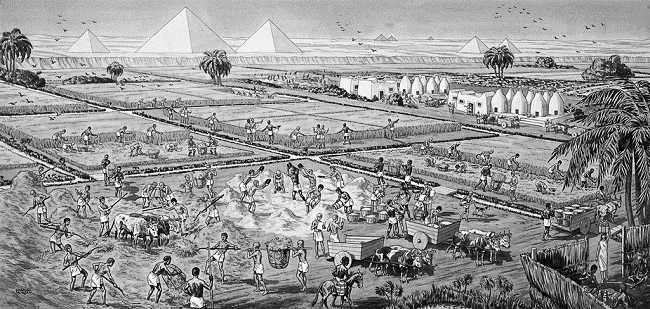 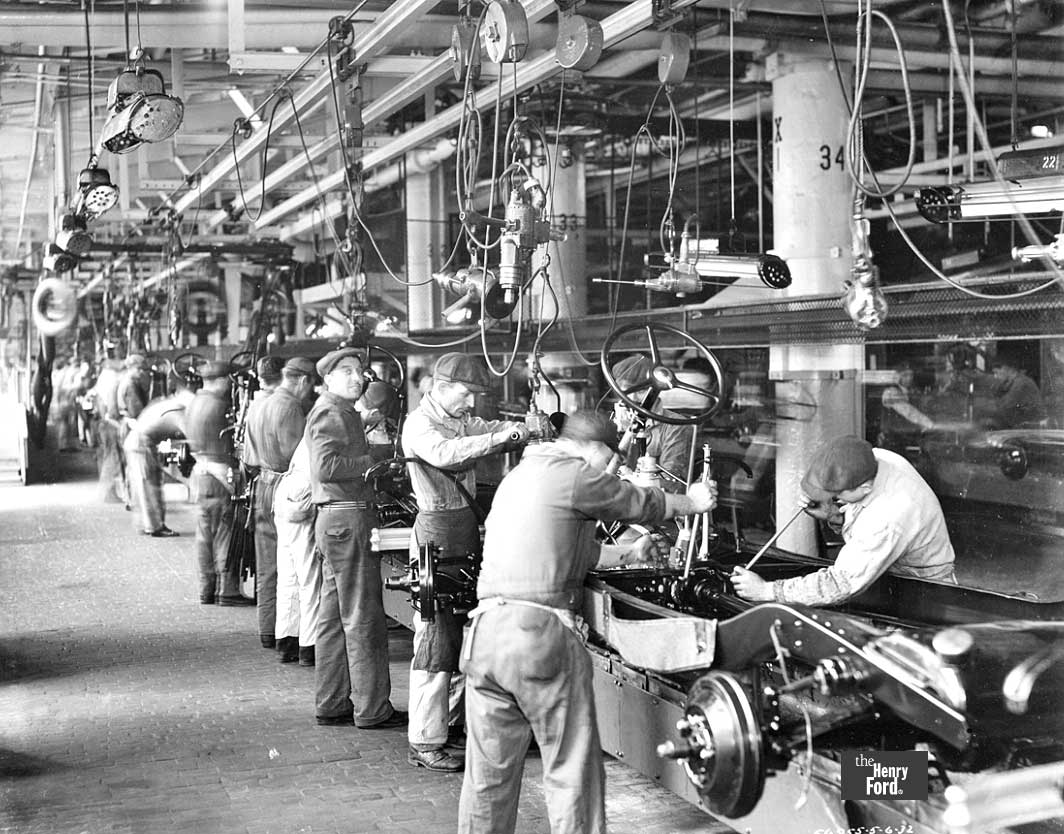 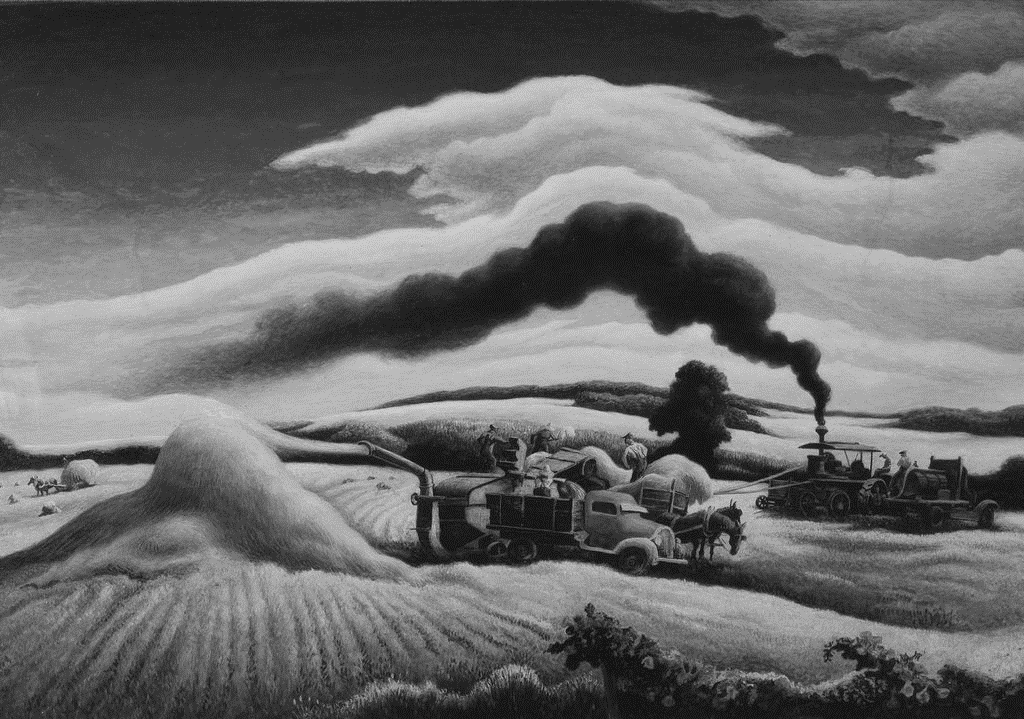 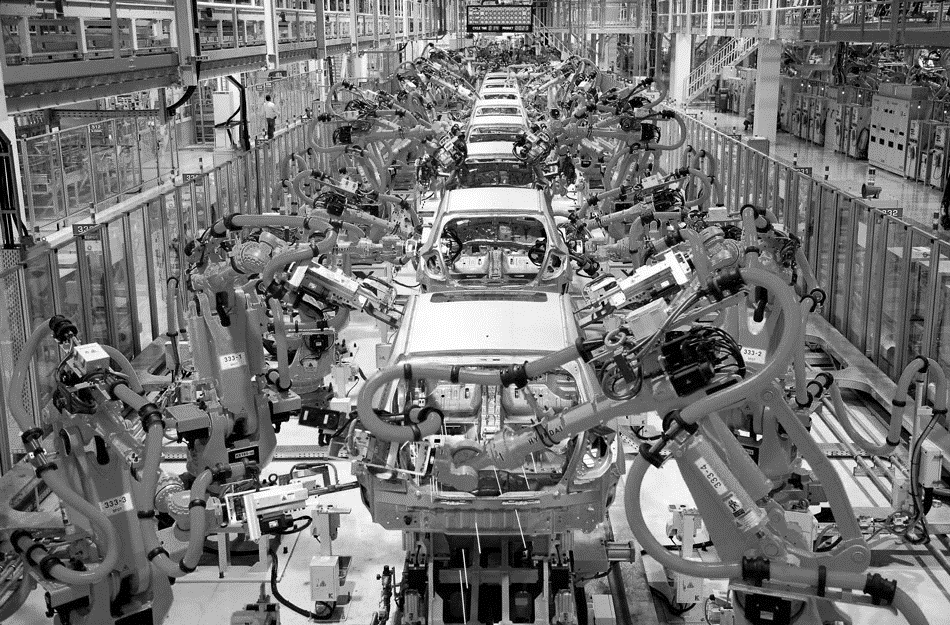 VÝVOJ STRUKTURY HOSPODÁŘSTVÍ
TECHNOLOGICKÁ NEZAMĚSTNANOST?
Technologické nezaměstnanosti se báli už v 18. století. Proč by měla nastat zrovna nyní?

digitalita je vlastnost s bezprecedentními ekonomickými implikacemi

	1) mezní výrobní náklady SW se blíží nule
	2) SW služby mohou mít charakter nerivalitní spotřeby
	3) je napomáháno vzniku velkých globálních trhů

Tyto vlastnosti mohou tvořit základ argumentů stran oprávněnosti obav
ARGUMENT KVALITATIVNÍCH ASPEKTŮ
při uznání univerzální vyčíslitelnosti můžeme tvrdit, že kapitál dokáže nahradit jakoukoliv práci v jakémkoliv sektoru

kapitál (SW) může být produkován s nulovými mezními náklady nebo může zprostředkovávat službu nerivalitní spotřeby

jeden díl kapitálu nenahrazuje jeden, ale X dílů práce

se zdokonalováním ITs do produkčního procesu implicitně zavádí více kapitálu
PROTIARGUMENT NEUKOJITELNÝCH POTŘEB
nahrazení práce kapitálem znamená i cenový pokles. Pokud klesnou ceny, otevře se nový prostor pro útraty a zde volná práce najde uplatnění, a to ať už je jejím výstupem cokoliv
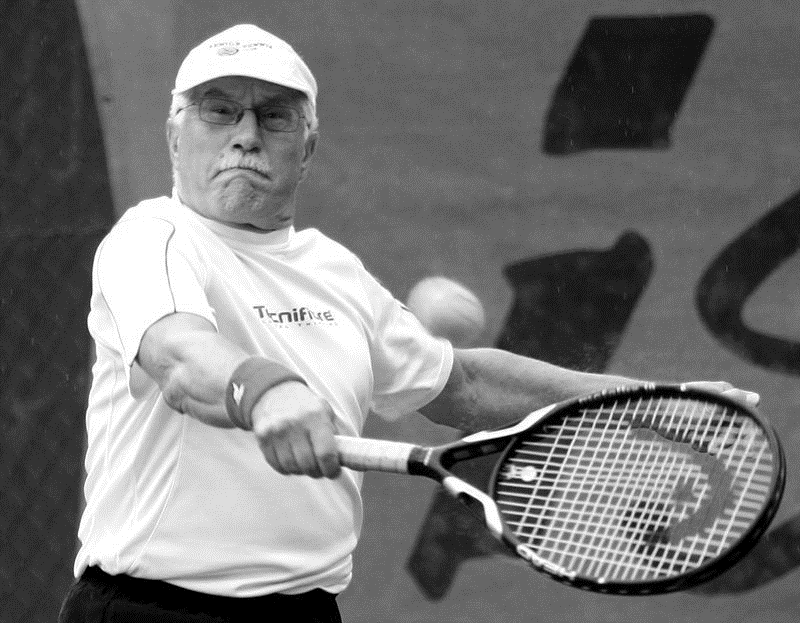 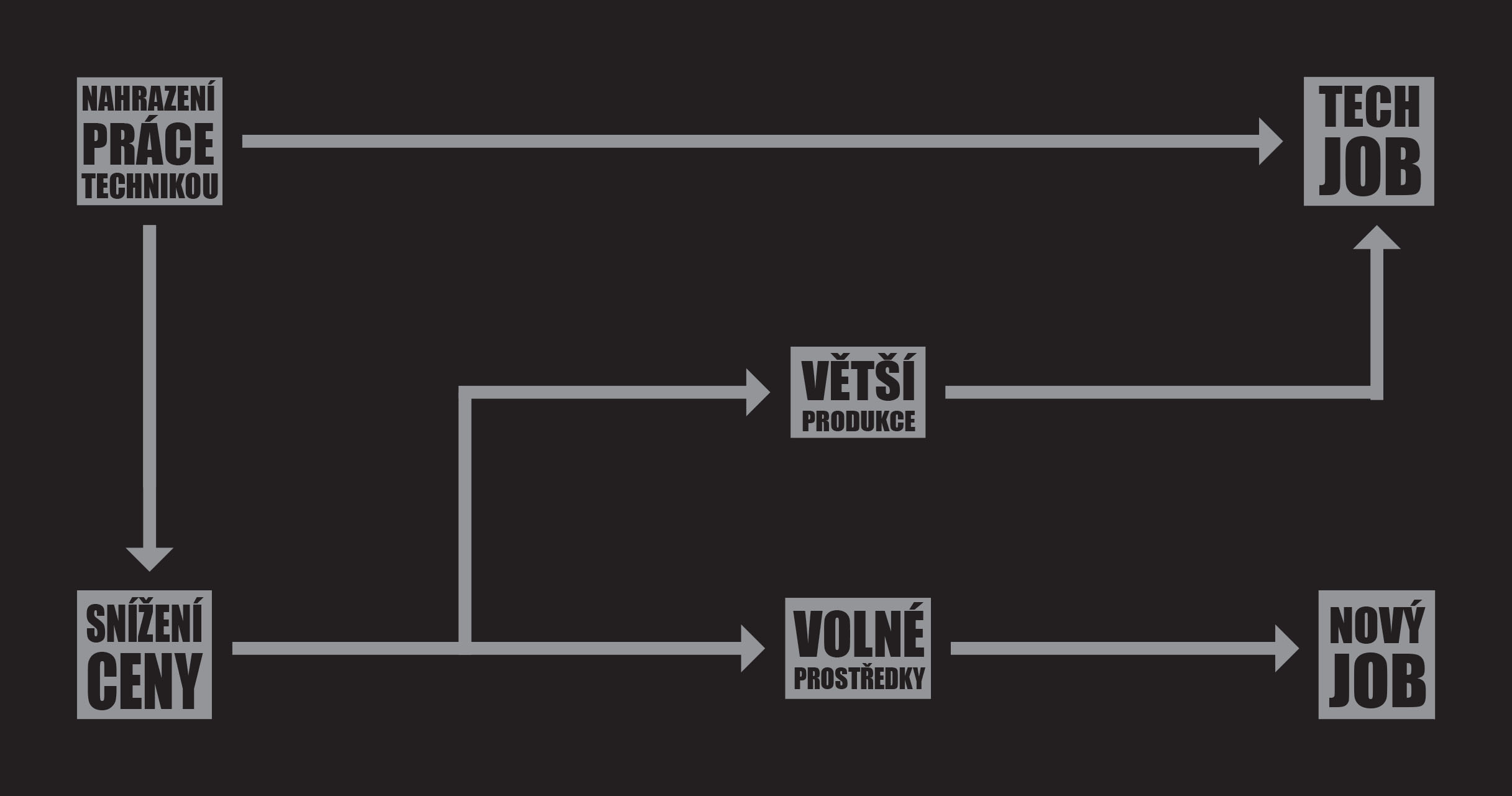 ARGUMENT SUPERHVĚZD
kdykoliv dojde k digitalizaci nějakého trhu, inklinuje k tomu aby se z něj stal trh superhvězd

nerivalitní statky; globální dostupnost nahrává protěžování relativního výkonu – „vítěz bere vše“

trhy superhvězd mohou být vysoce turbulentní a přichází s nimi nerovnoměrné rozložení příjmů – od normálového k paretovu rozložení
PROTIARGUMENT ÚČEL SVĚTÍ PROSTŘEDKY
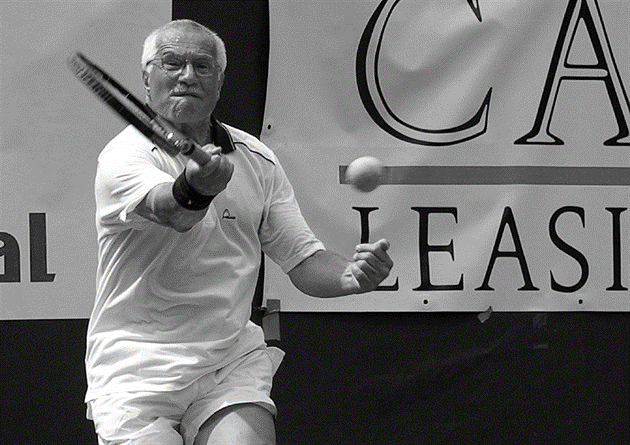 pokud takto dochází k celkovému růstu blahobytu ve společnosti, problematizování  nerovnoměrného rozložení zisků (a příjmů) není relevantním tématem
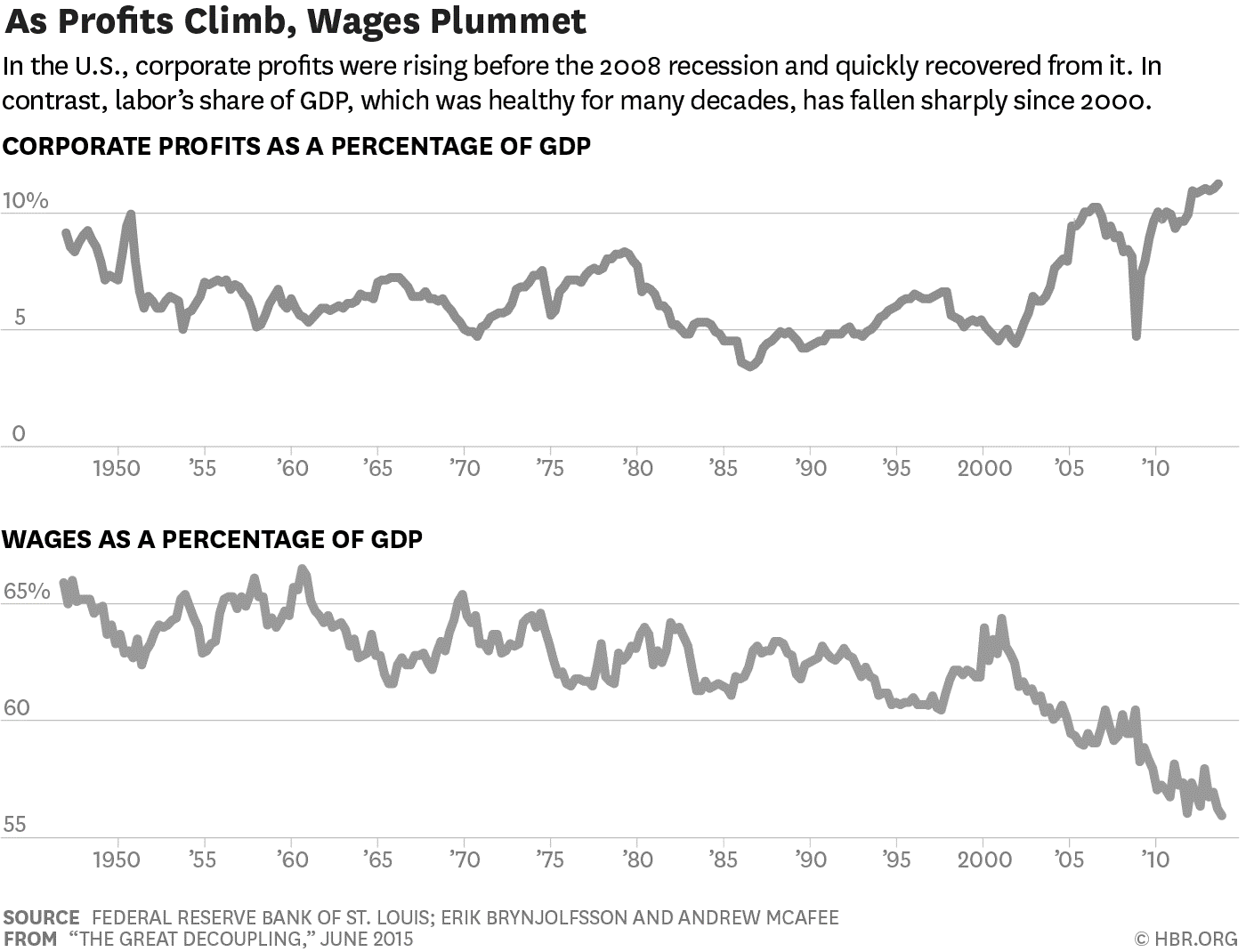 SKEPTIKOVÉ A TĚŠITELÉ
zastaví rozevírání nůžek růst blahobytu?

jedná se především o otázku elasticity 

poroste nadále blahobyt doprovázený adekvátním odměňováním, cenovým poklesem a vznikem prostoru pro novou spotřebu - produkci

nebo dojde ke klasické recesi
NOVÉ ROZLOŽENÍ BOHATSTVÍ
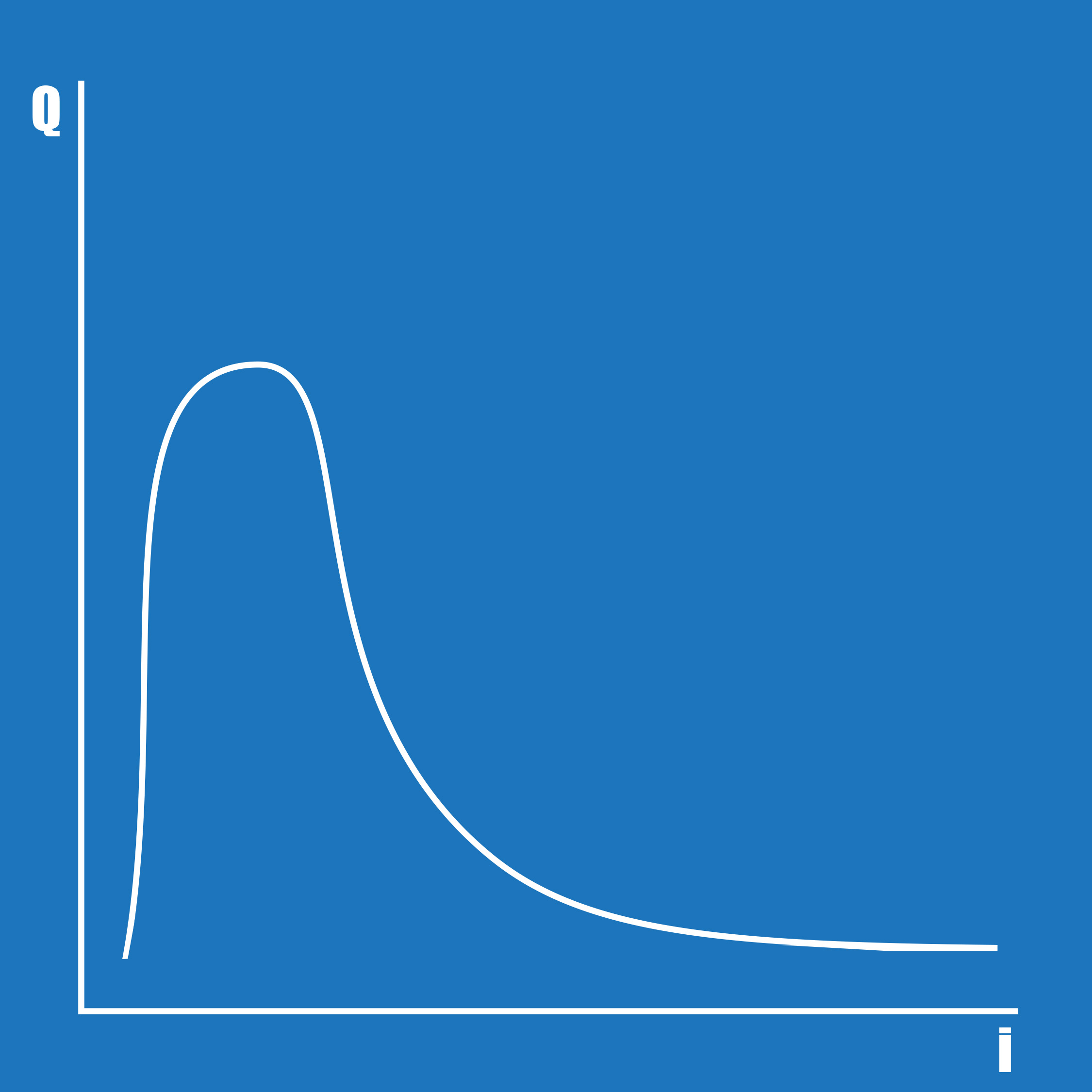 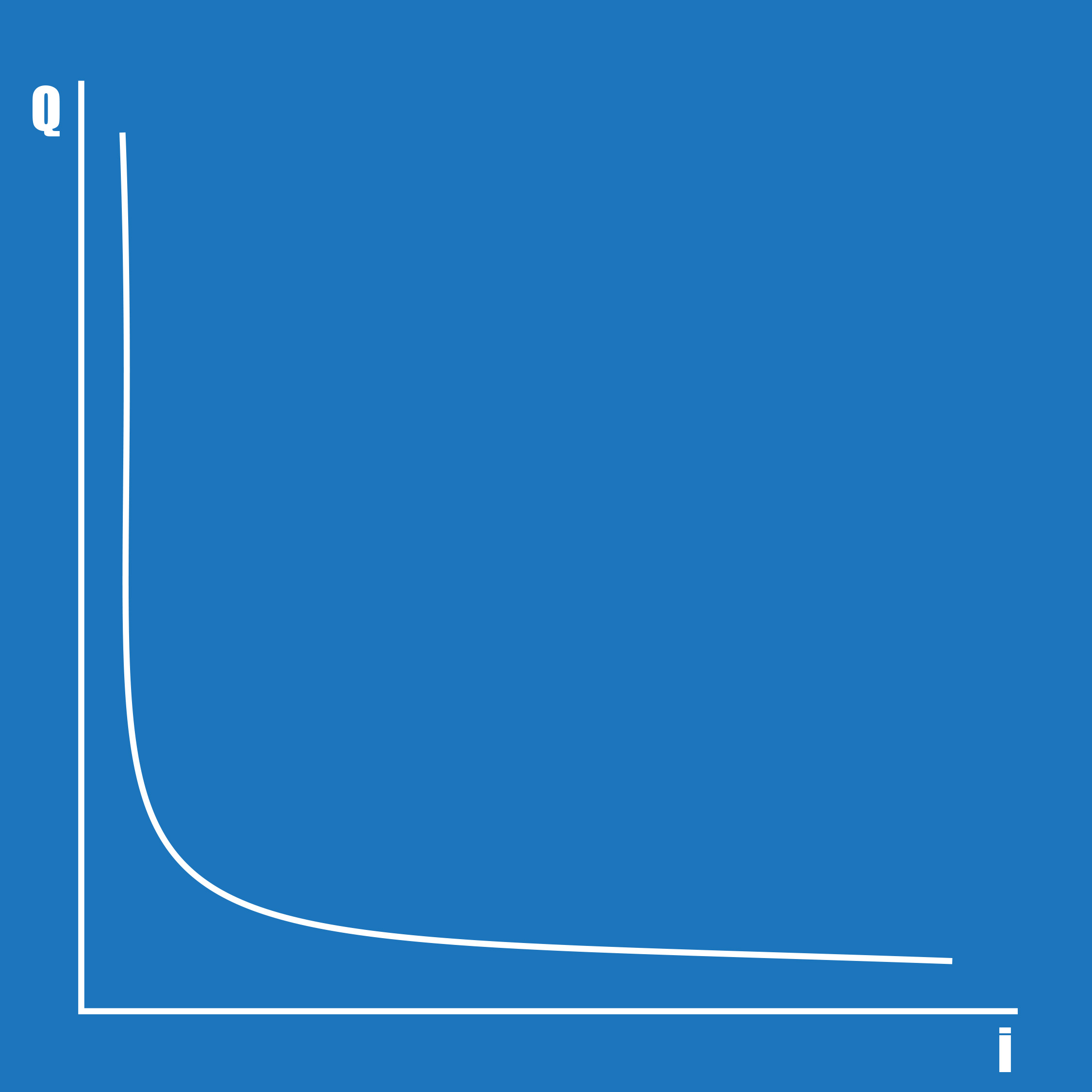 STRATEGIE ZVLÁDÁNÍ
přijmout pravidla hry – první svět vs. čtvrtý svět

omezení technologií – nejsou konzistentní s mravní normou

konec tržního hospodářství – není konzistentní s pokrokem

upravit pravidla hry – koláče (téměř) bez práce
HAPPYEND?
Příjem mimo rámec trhu (BI, záporná daň)

Delší školní docházka

Kratší pracovní doba – sdílené zaměstnání

Dřívější odchod do důchodu
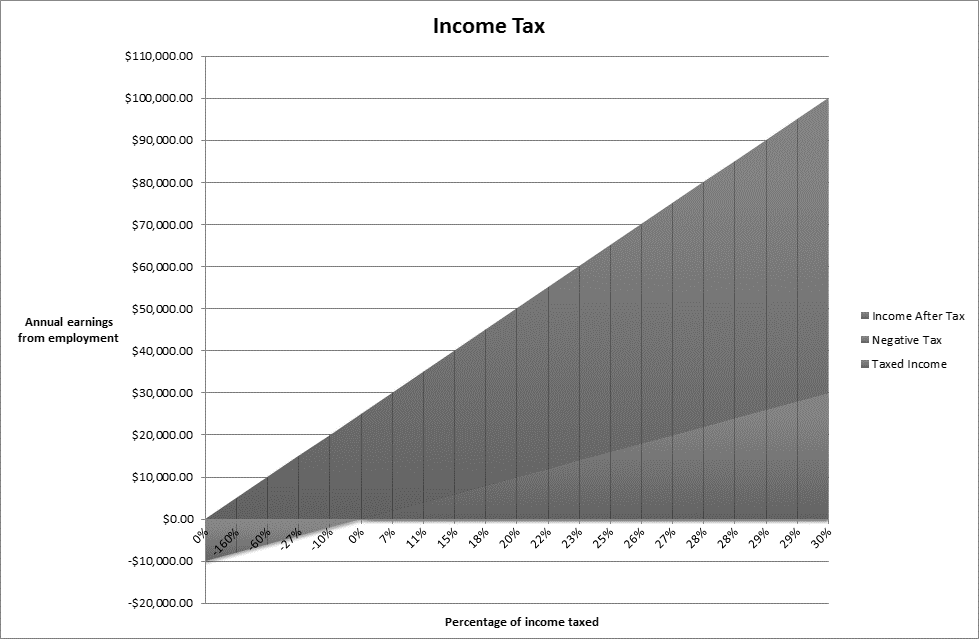